Конкурс поделок и плакатов на тему «Современный специалист-профессионал»
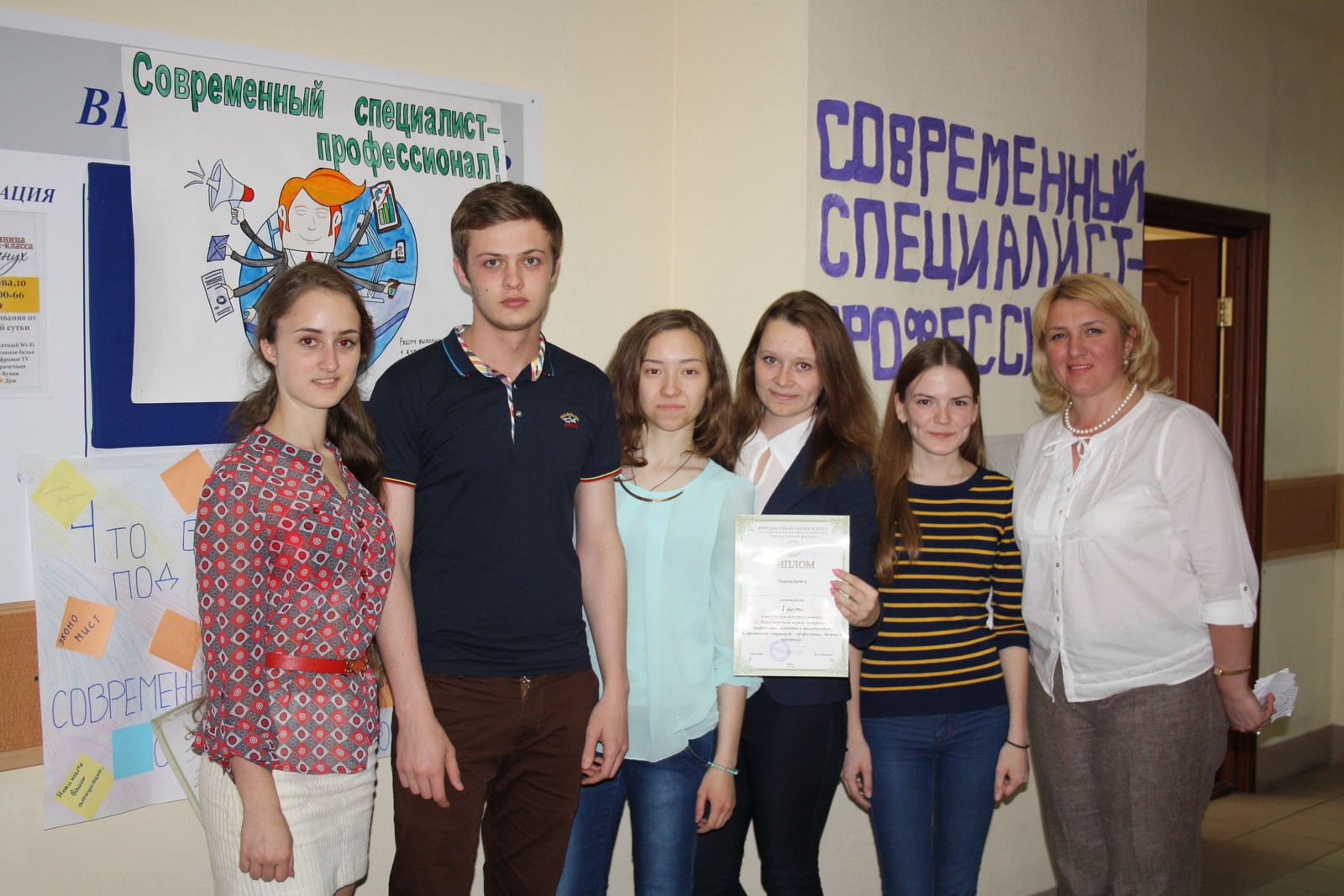 Участие в 8-ой международной научно-практической конференции студентов и магистрантов «Современный специалист-профессионал: теория и практика»
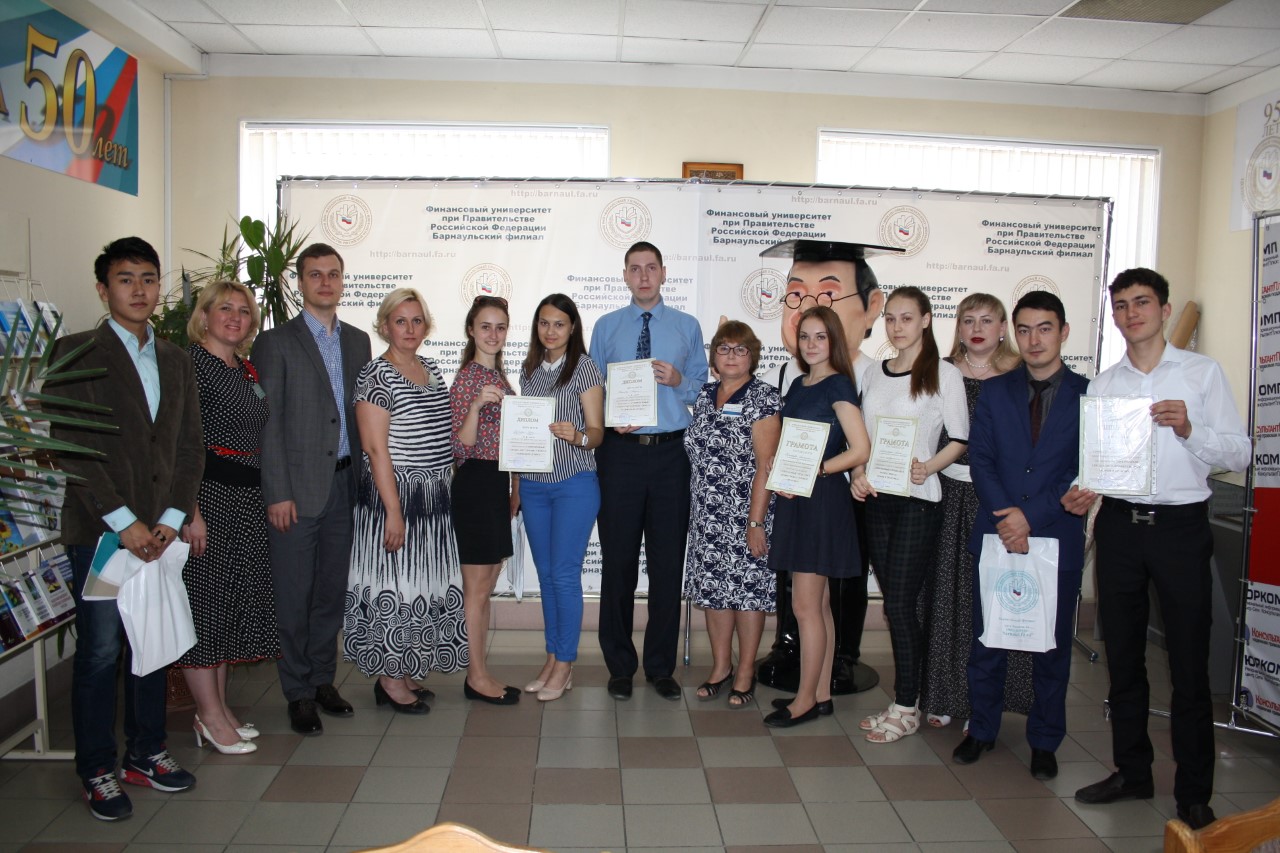 Проведения творческого конкурса в рамках «Фестиваля науки-2016» «Космос - как бизнес»
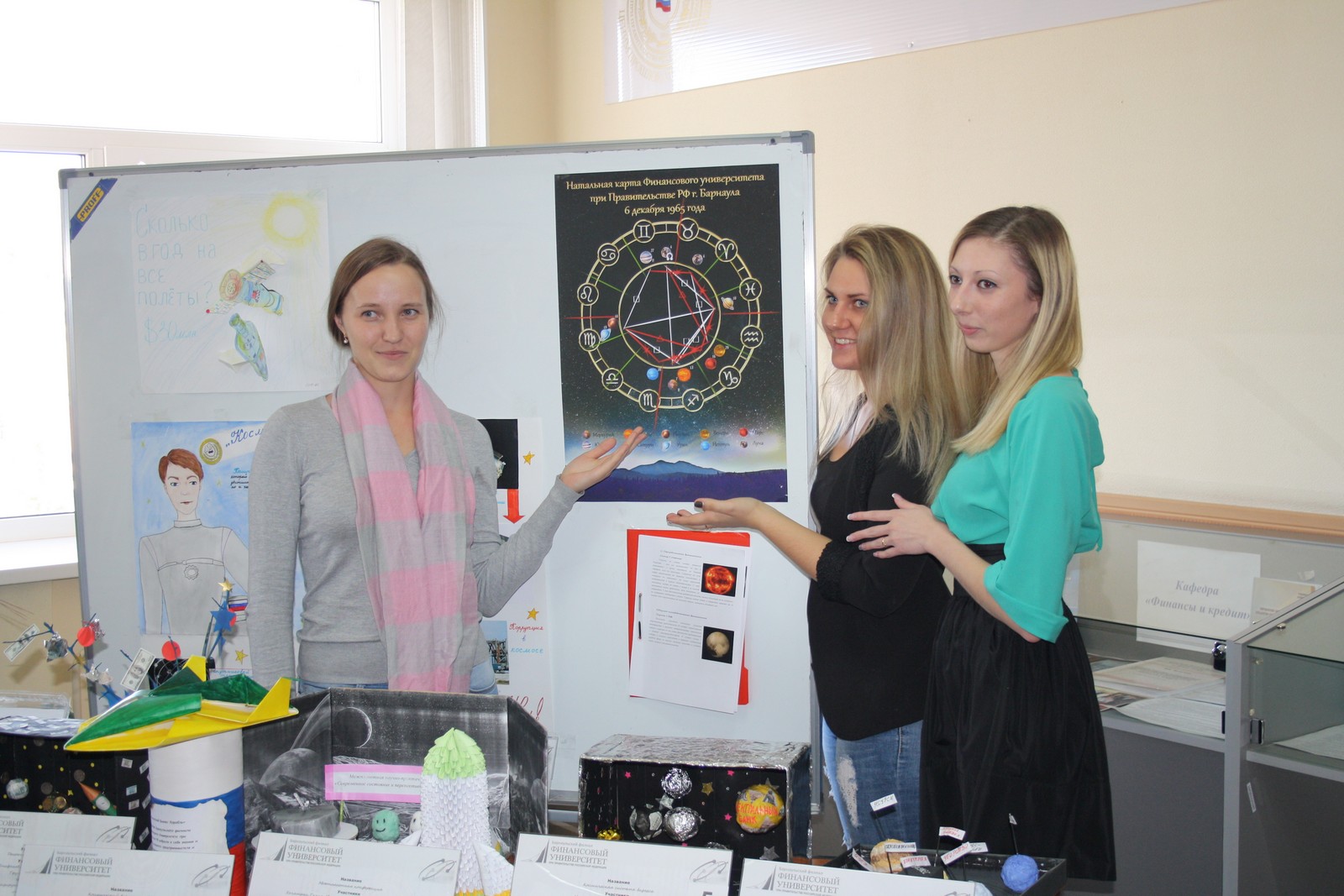 Участие в Фестивале науки 2016 в концертном зале «Сибирь»
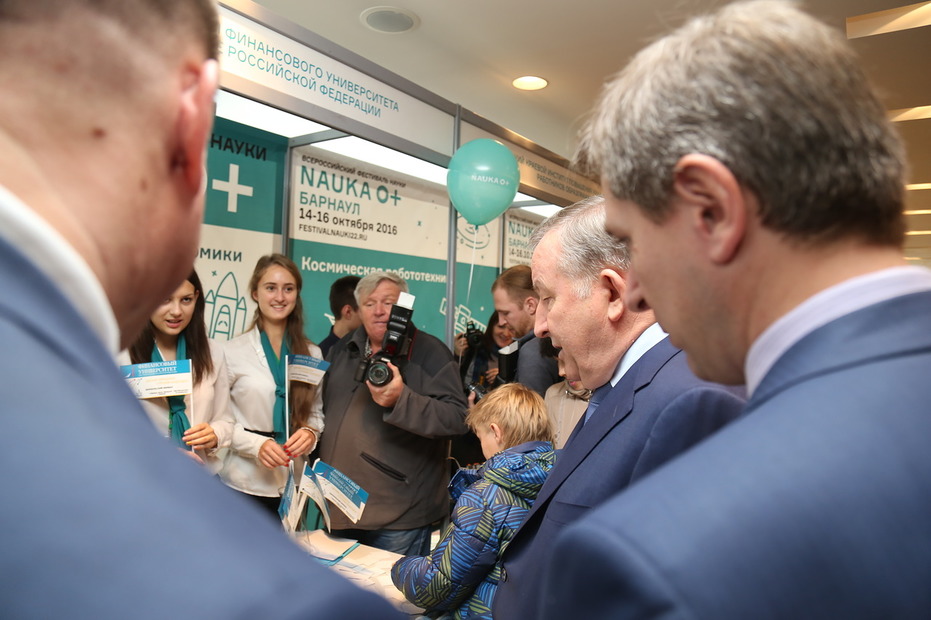 Участие в фестивале науки -2016 в Барнаульском филиале
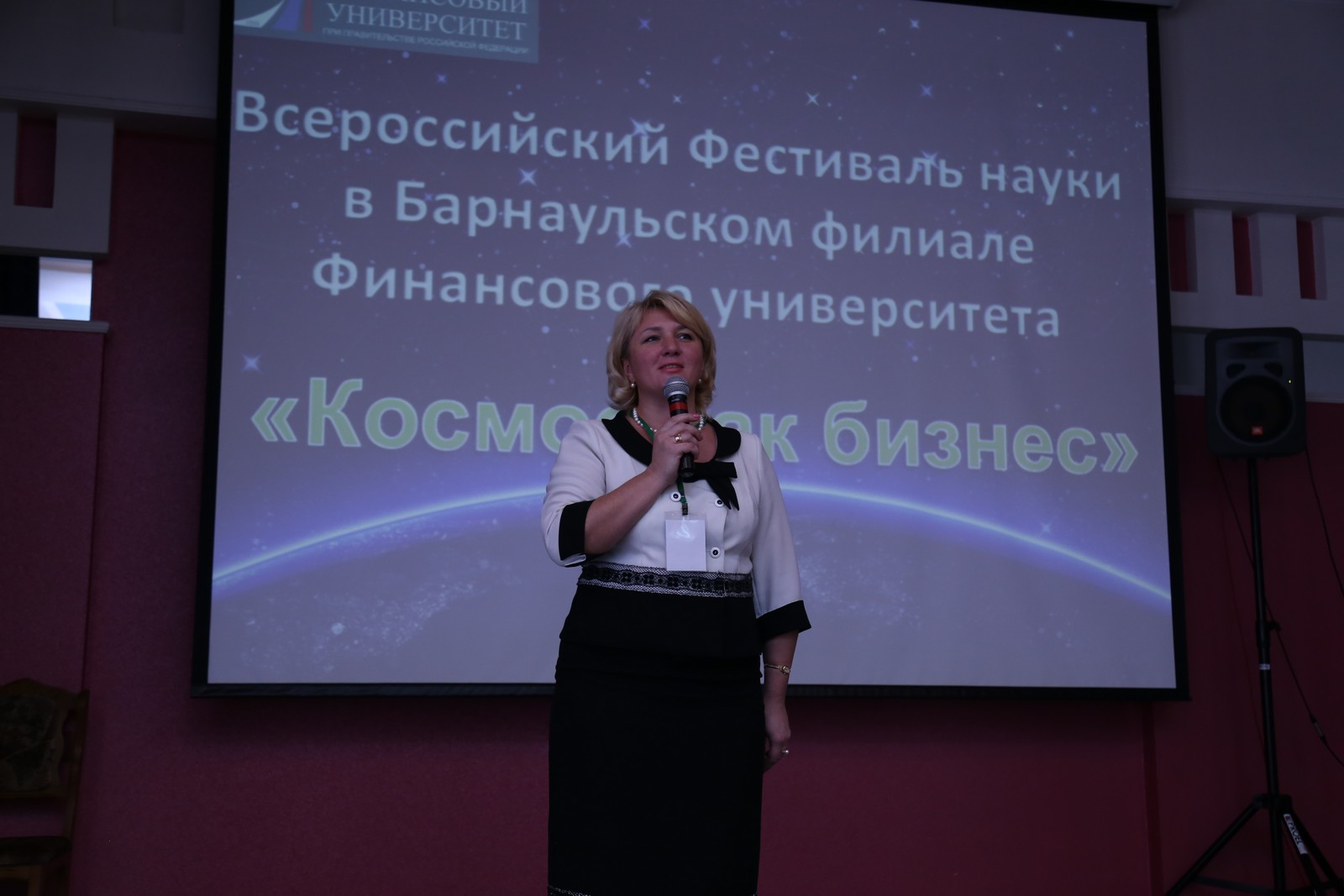 Организация научно - познавательной игры «Что? Где? Когда?»
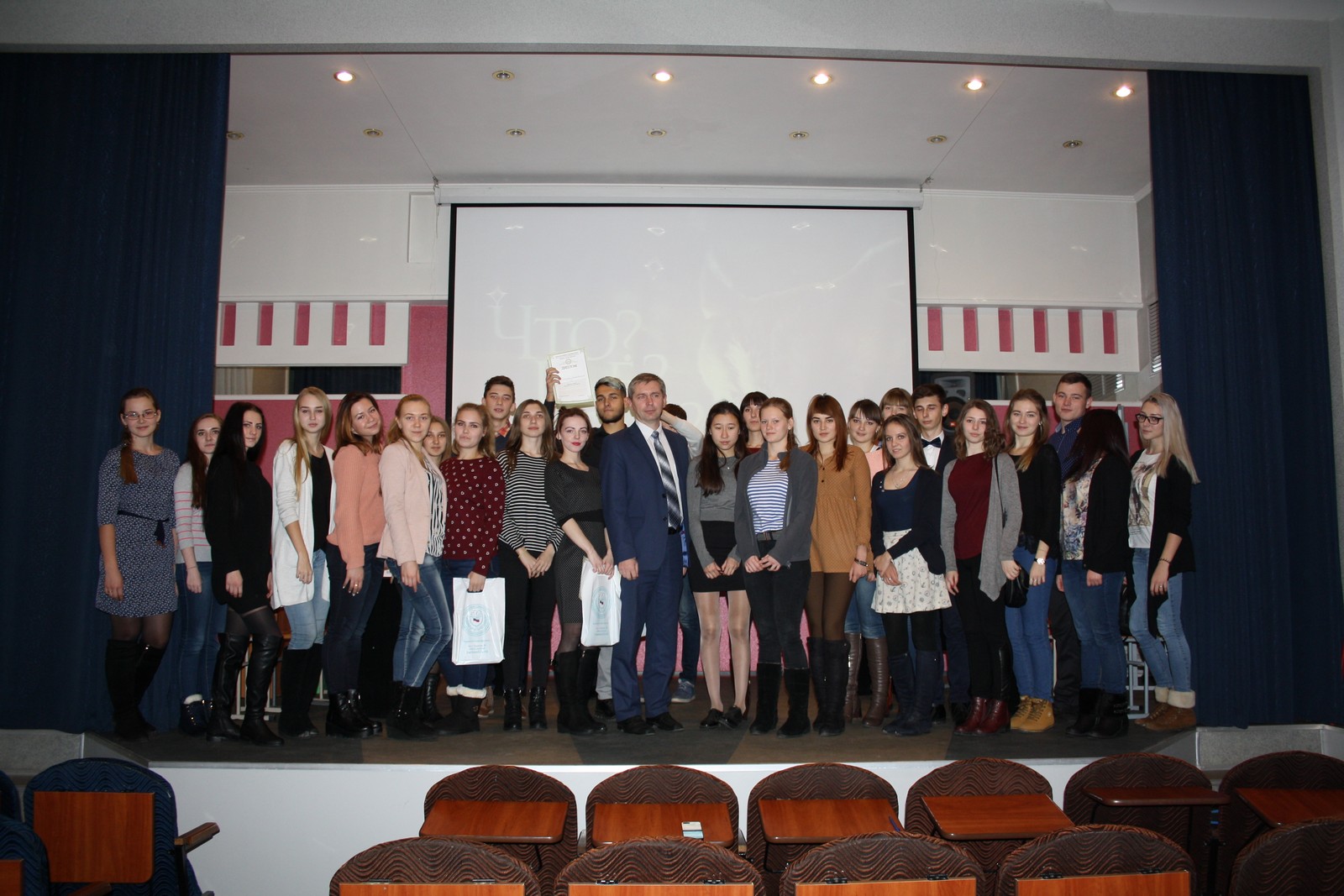 Научно-практический круглый стол с международным участием «Экономическое чудо Германии»
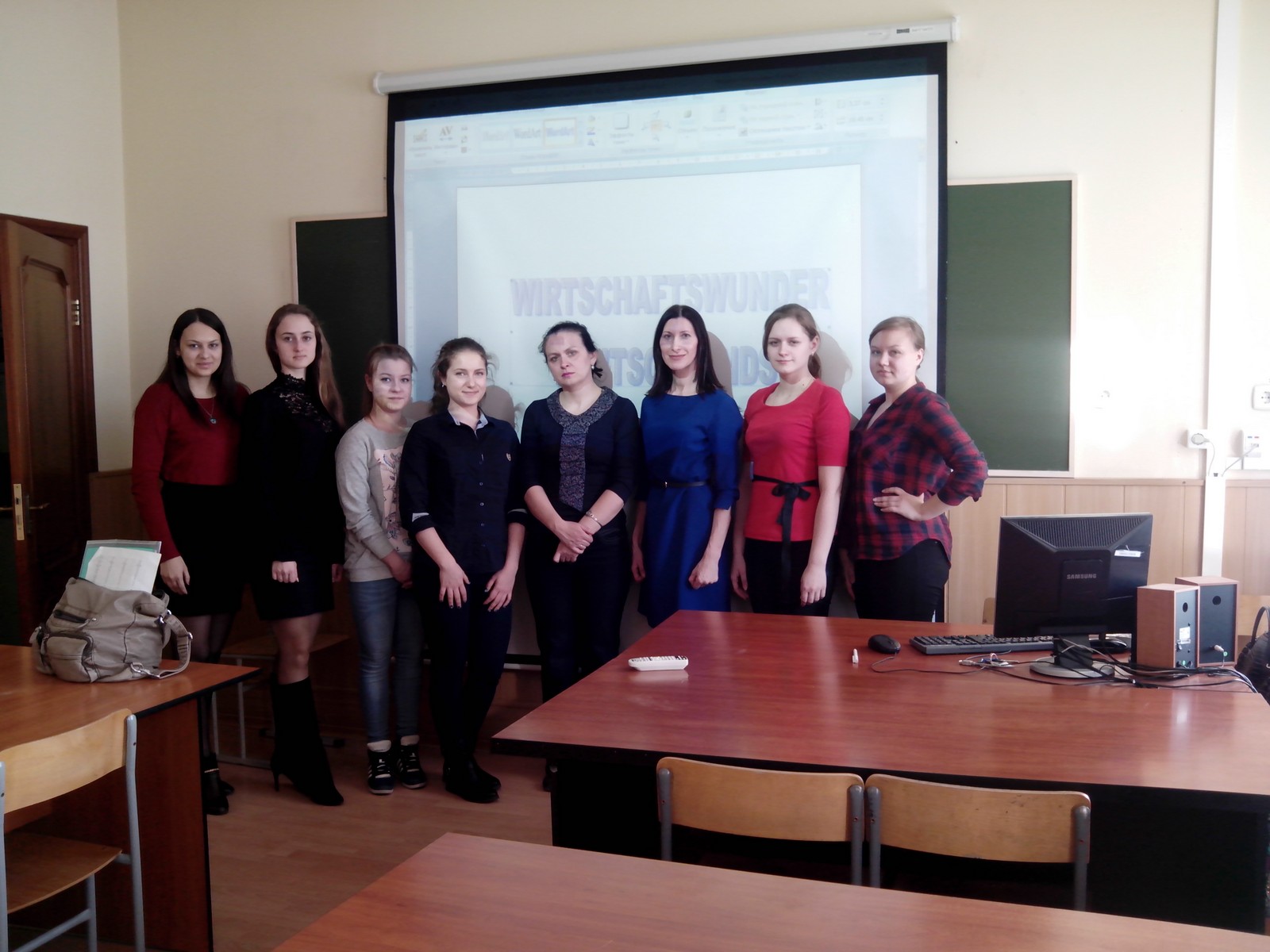 Межвузовская олимпиада «Информационные технологии в профессиональной деятельности»
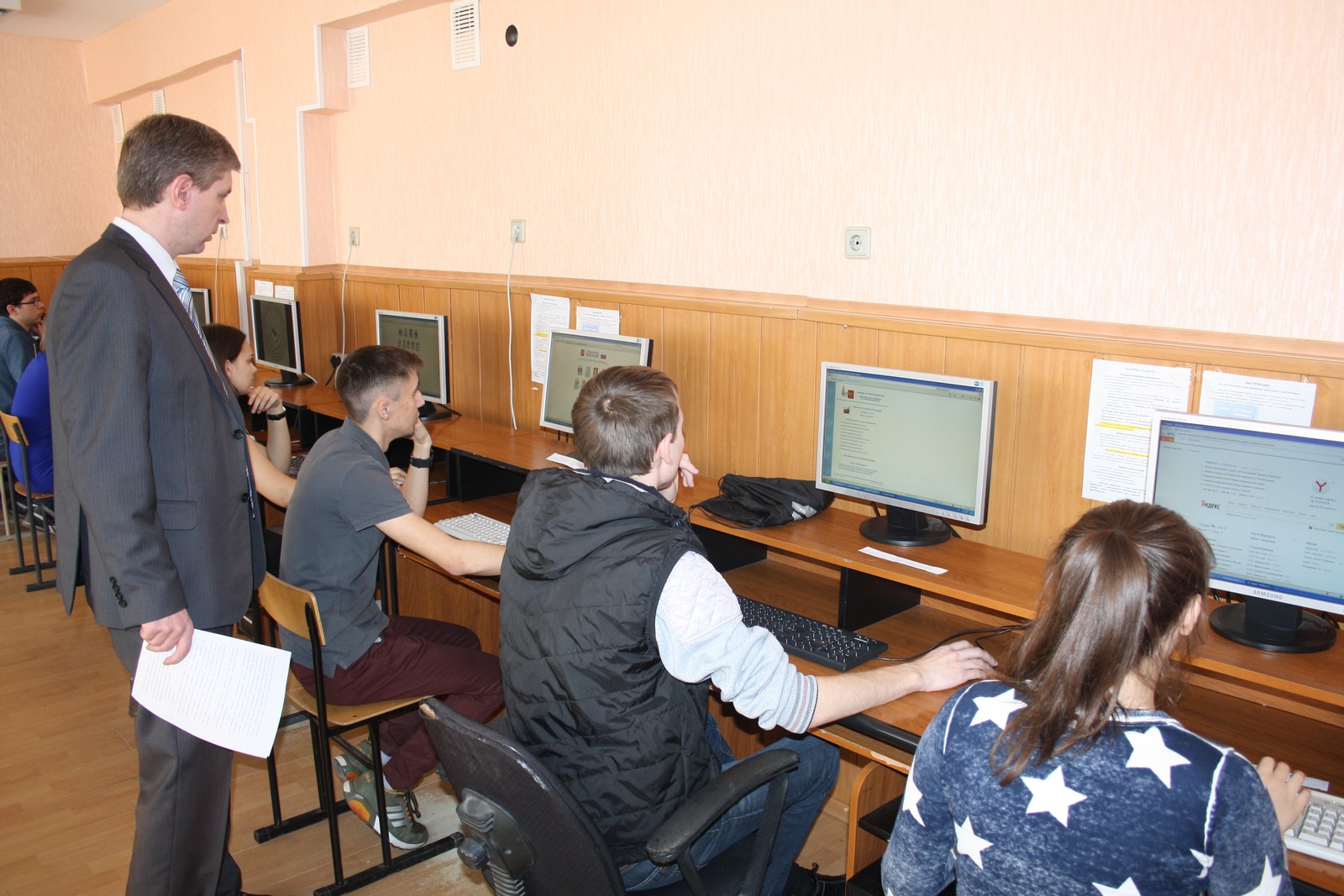 Научно-практический круглый стол на тему "Особенности деловой переписки"
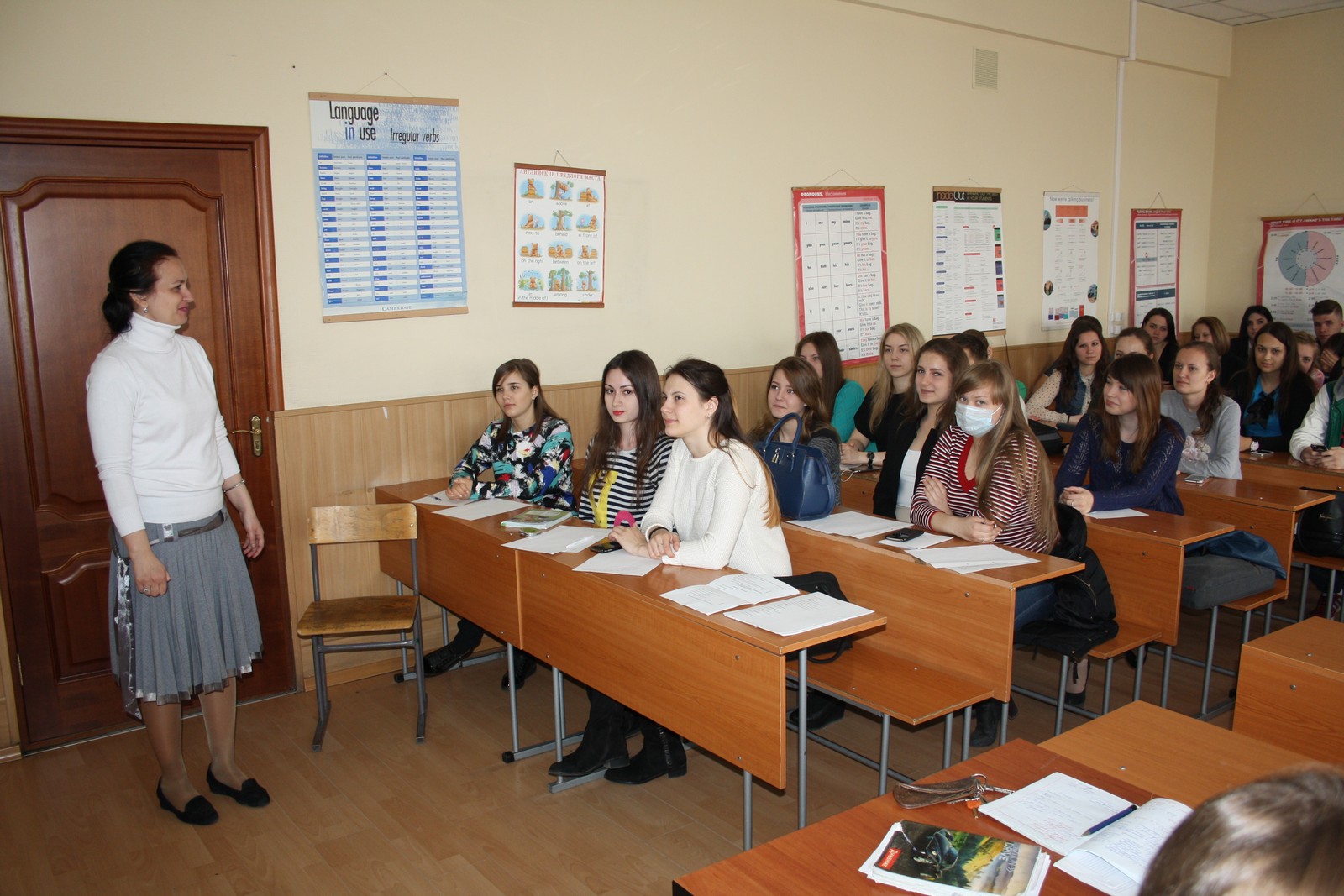 Научный семинар «Логика бизнеса»
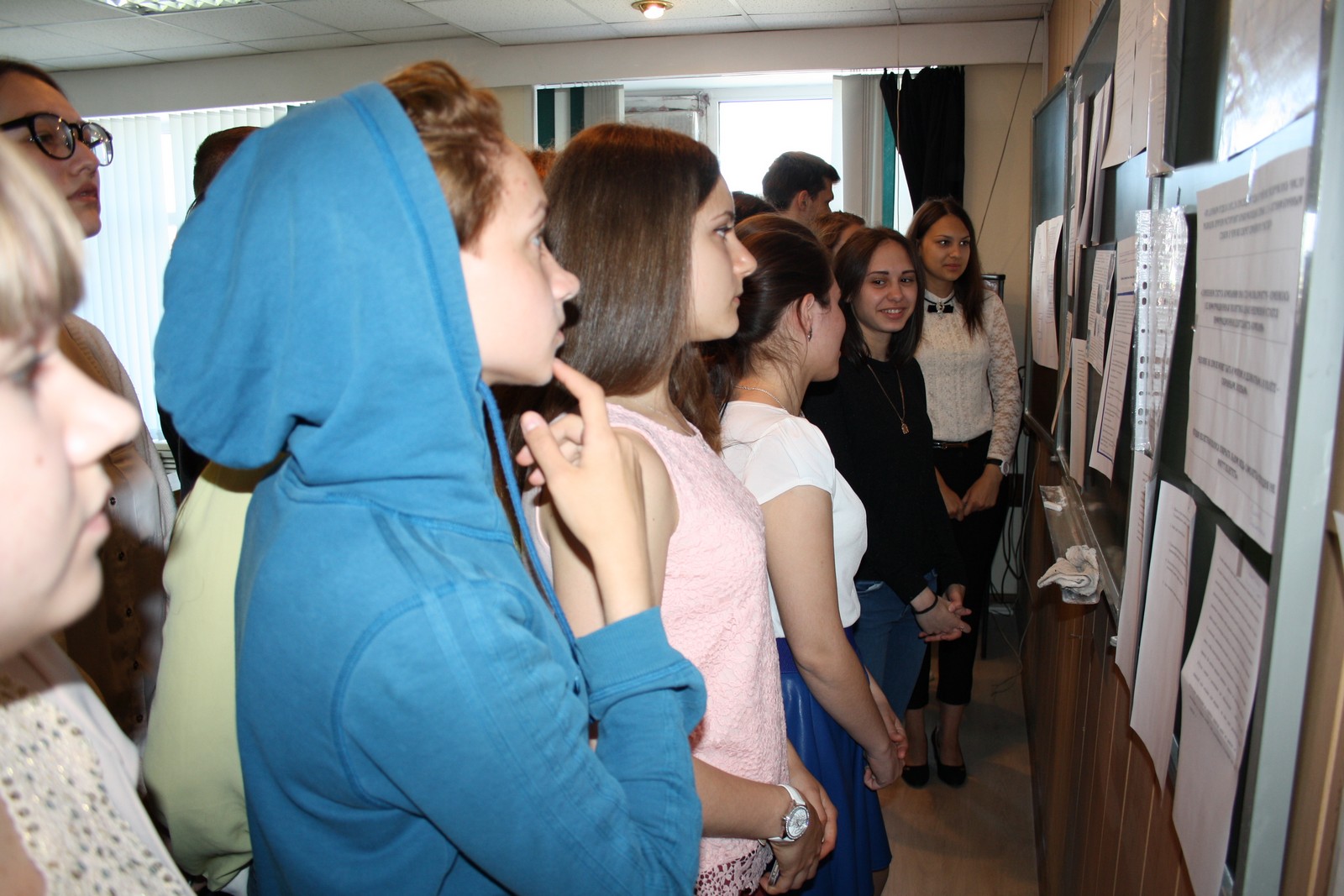 Курсы повышения квалификации для молодежных лидеров НПО и специалистов в сфере молодежной политики Азиатского региона
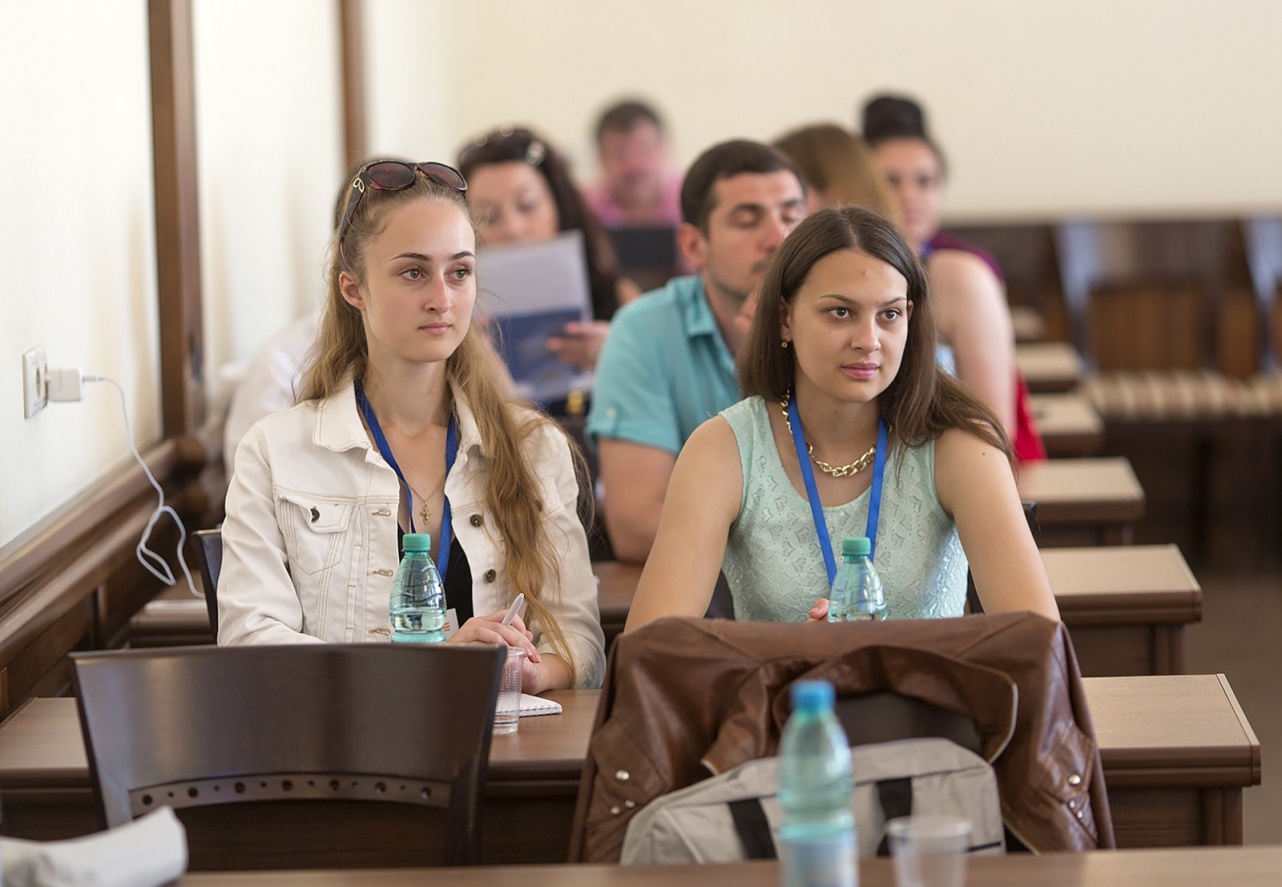 Круглый стол на тему «Особенности поведения разных групп покупателей»
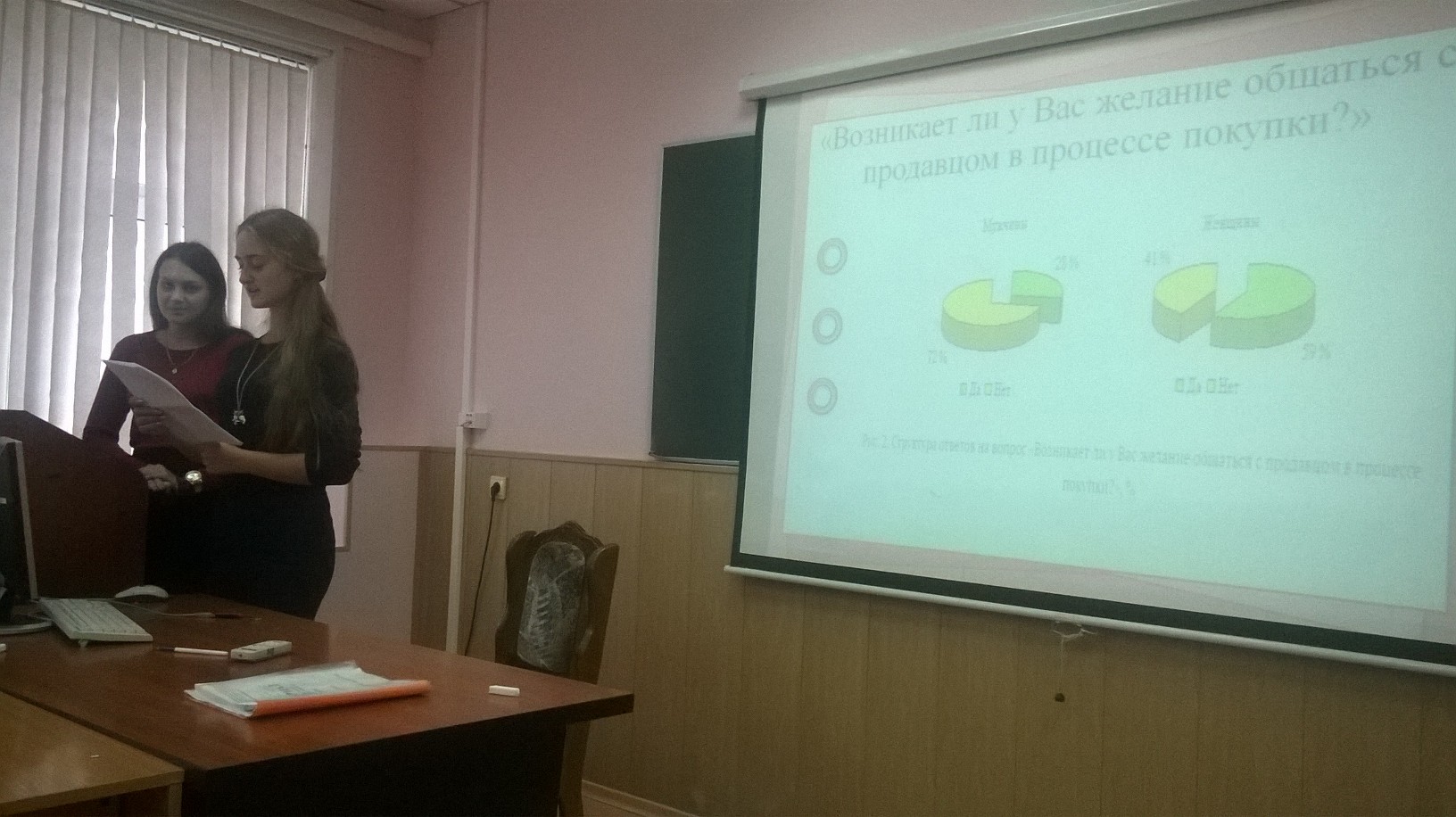 Научно-практический семинар для преподавателей, студентов и учащихся общеобразовательных школ по теме «Отчизны верные сыны»
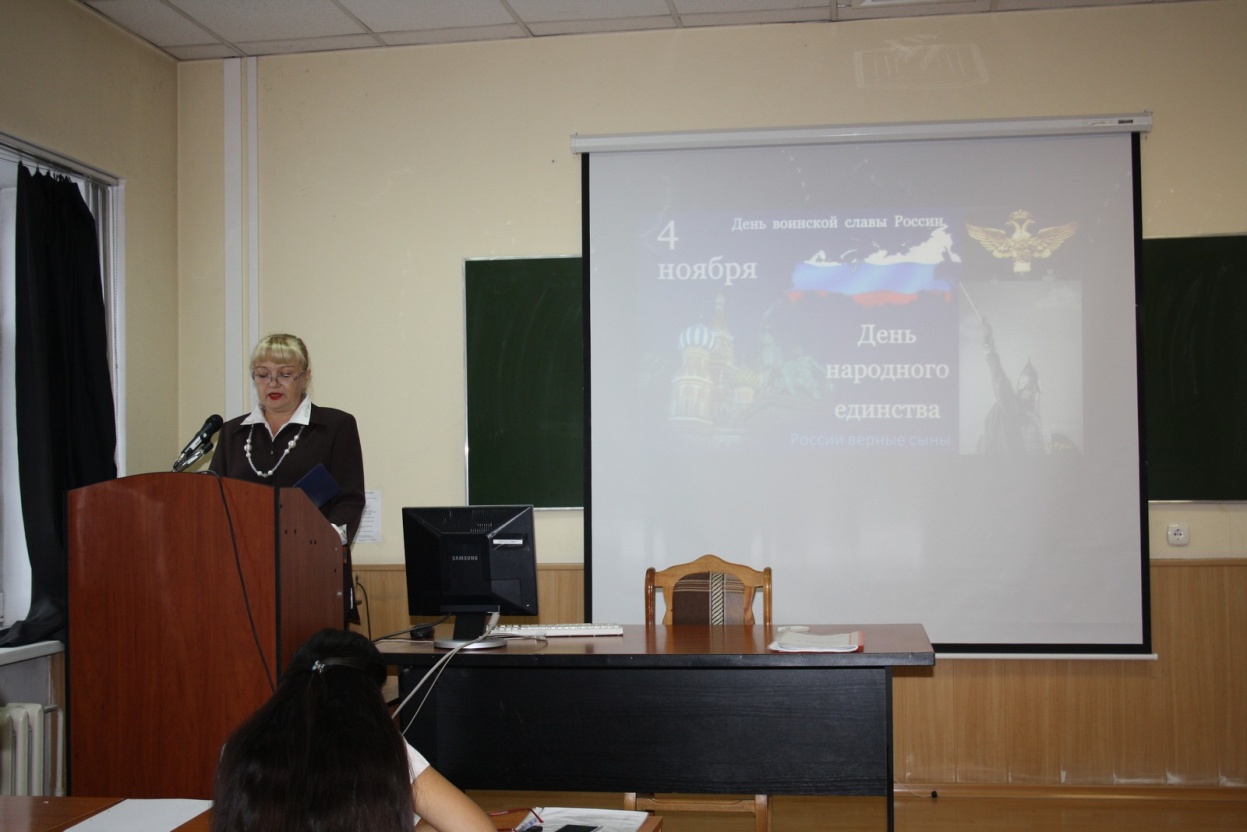